ФГОС ООО и ФГОС СОО: часть учебного плана, формируемая участниками образовательных отношений
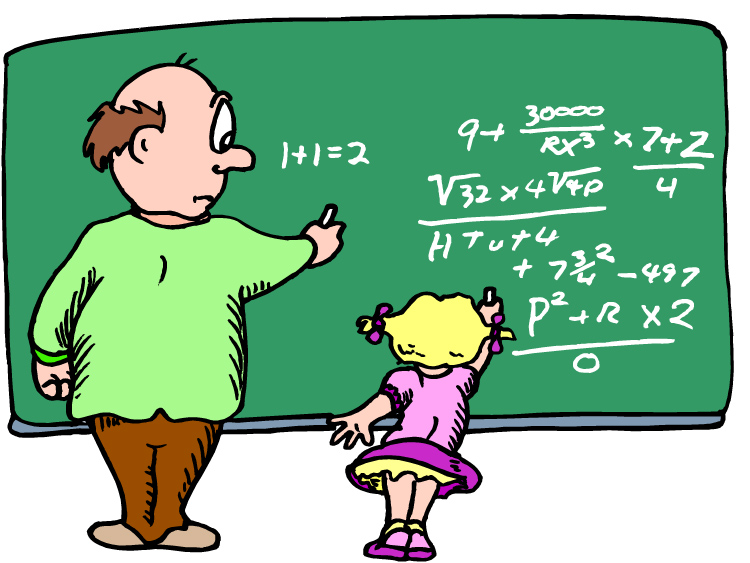 Основная школа: внеурочные модули
2
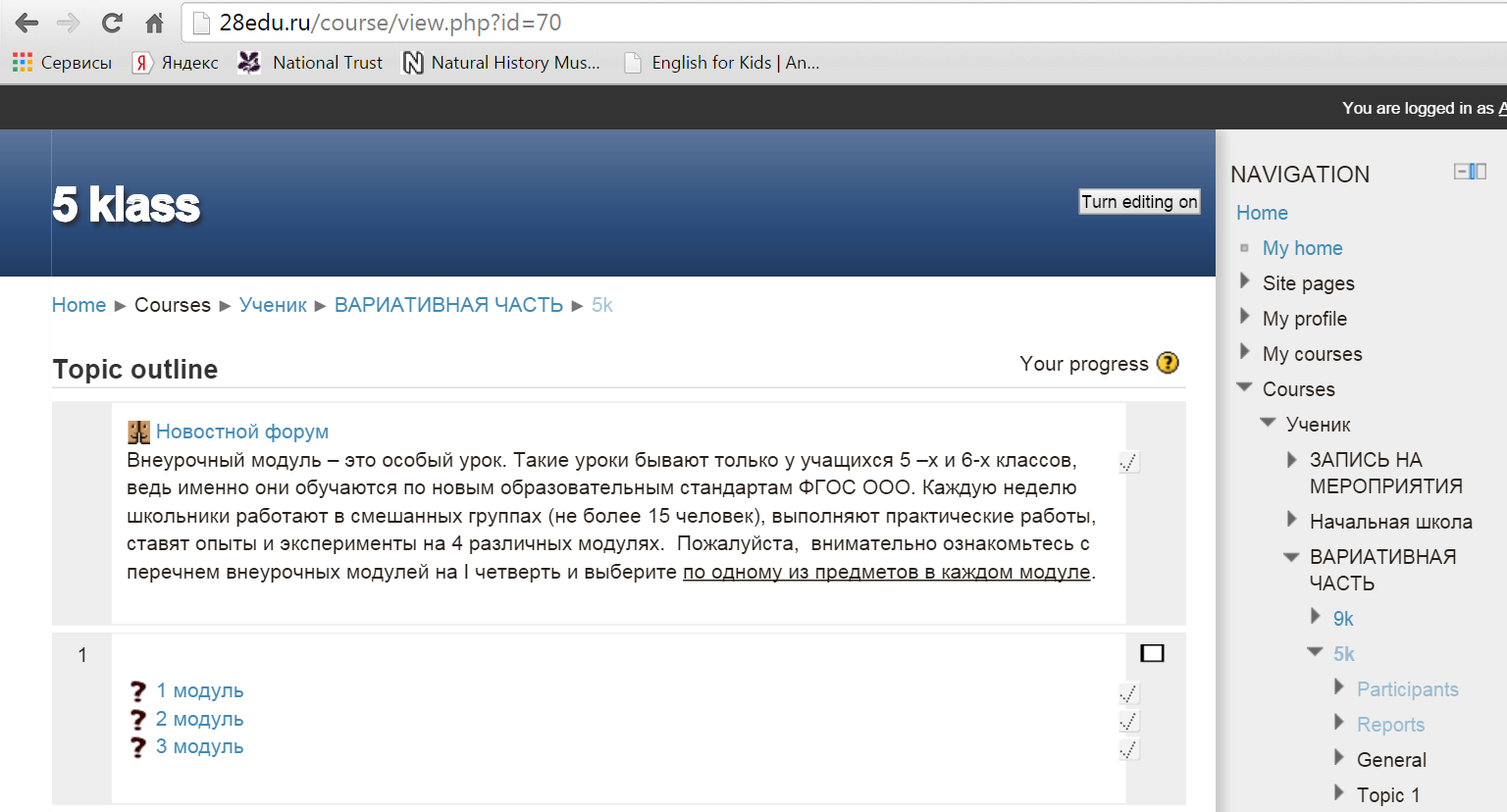 Перечень модулей на I четверть
5
Модули
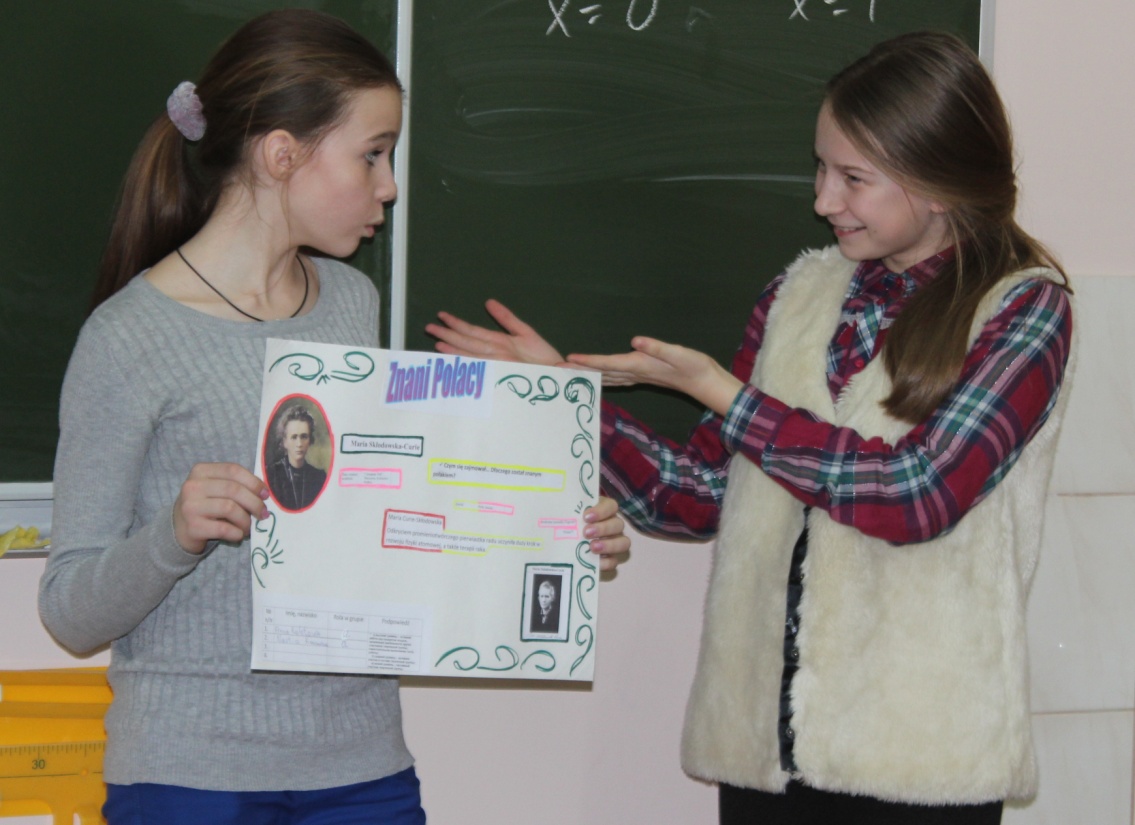 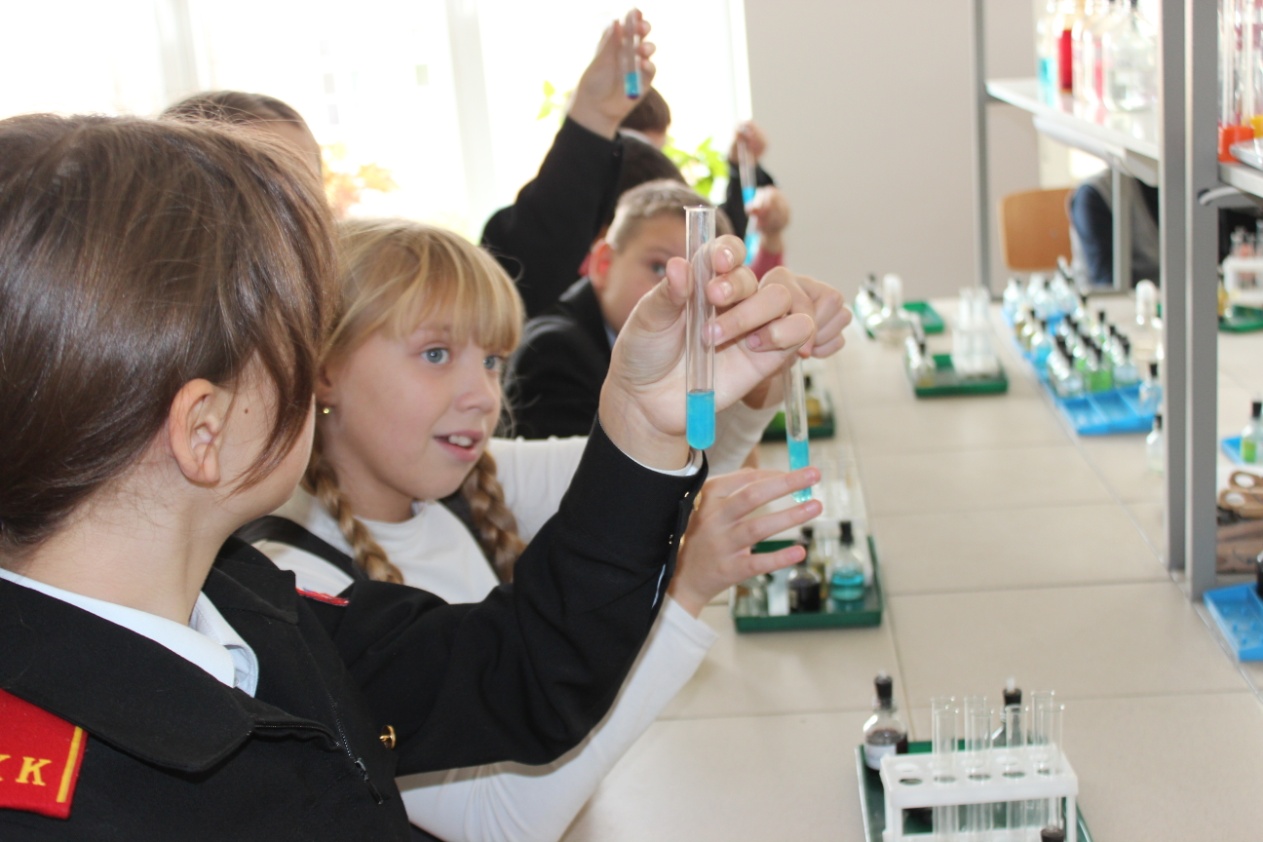 За границей без проблем: польский
Лаборатория удивительных превращений
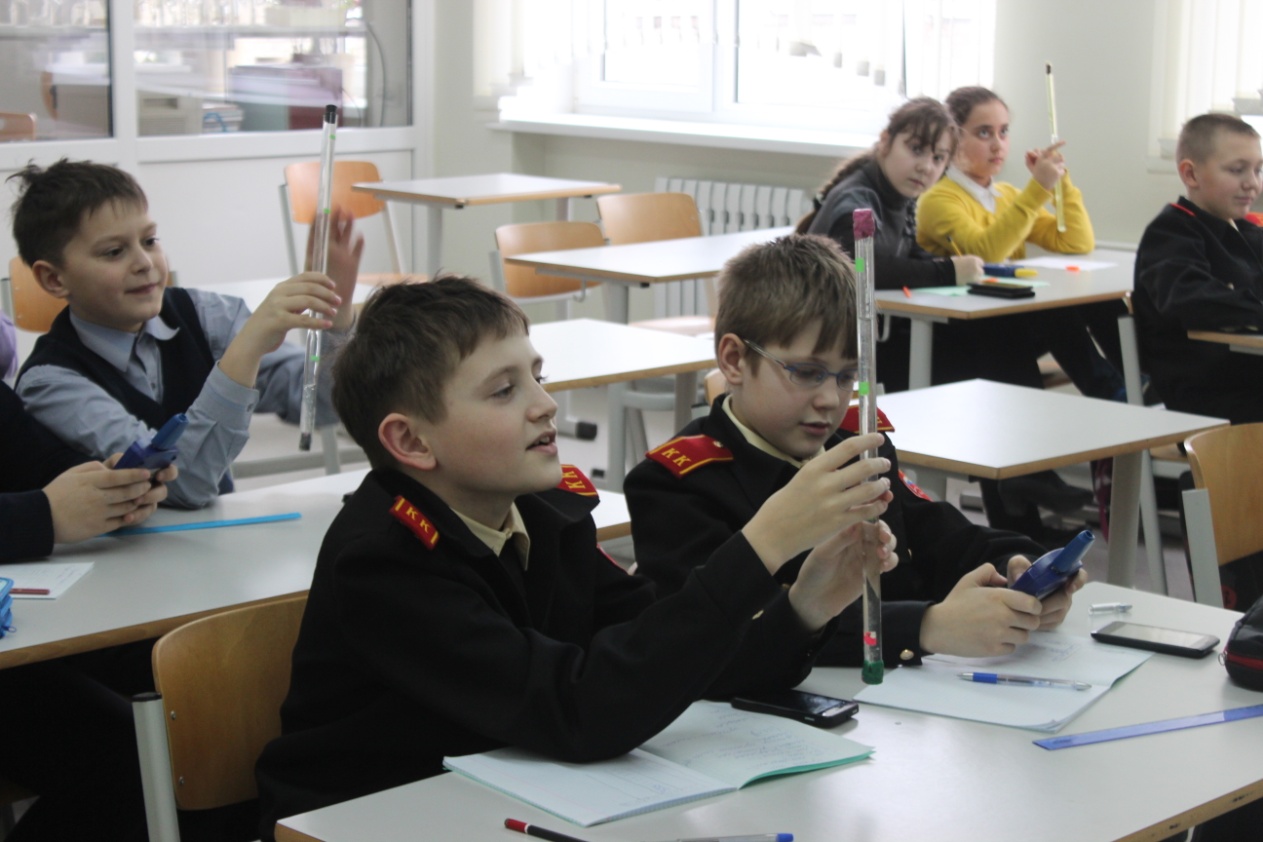 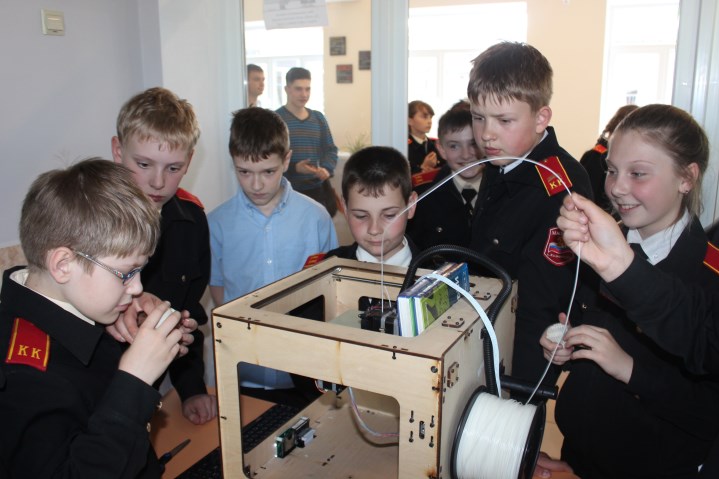 7
Лаборатория  волшебных экспериментов
3д-мир
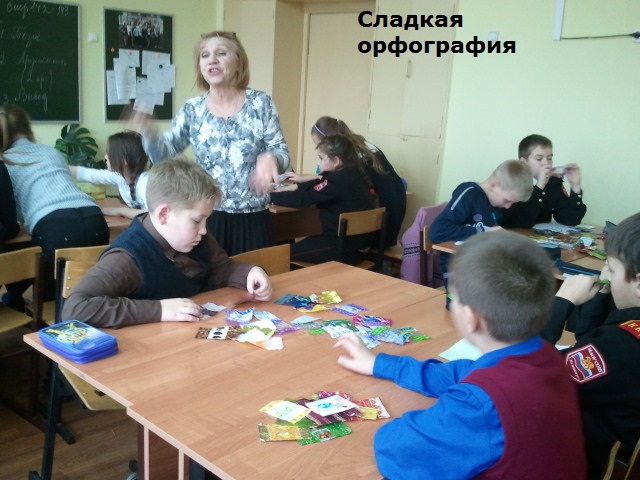 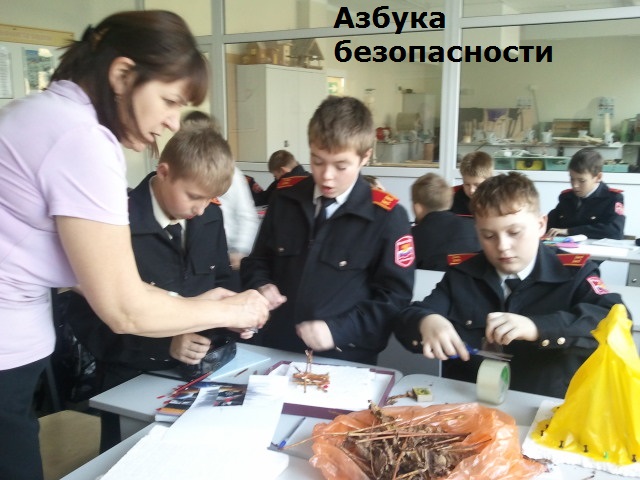 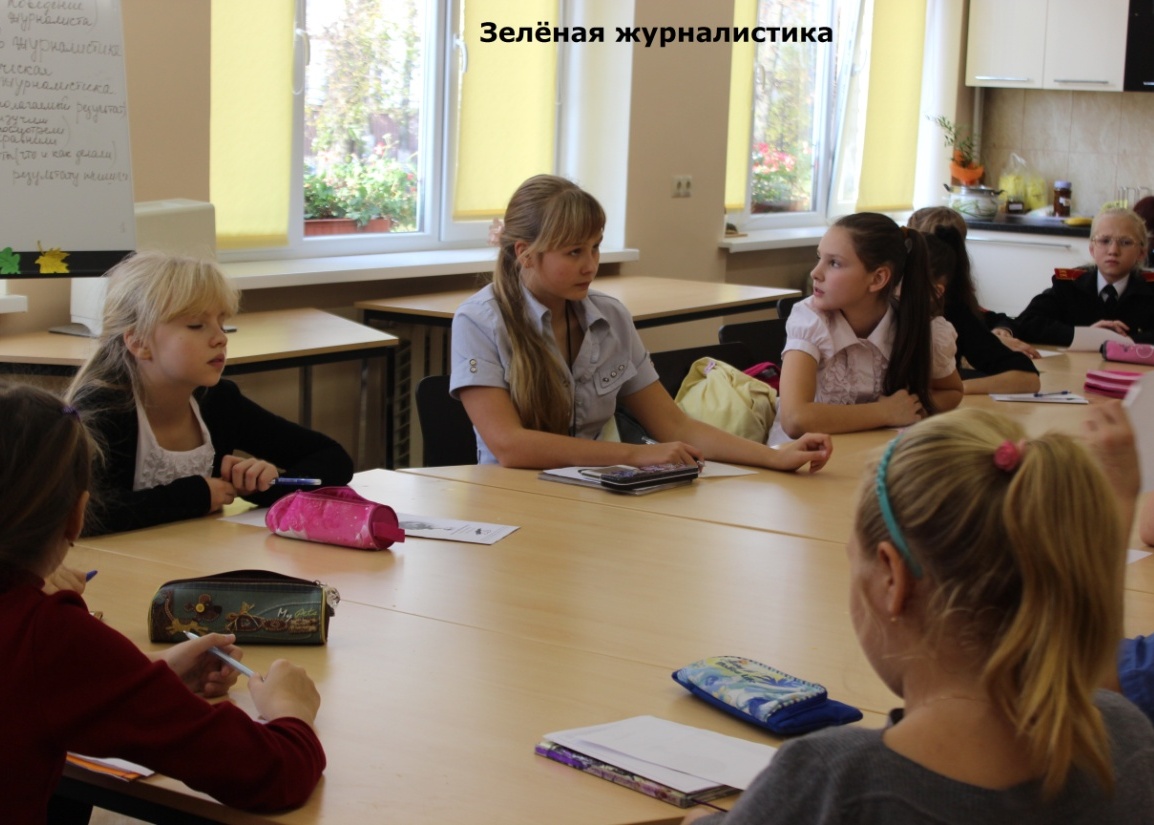 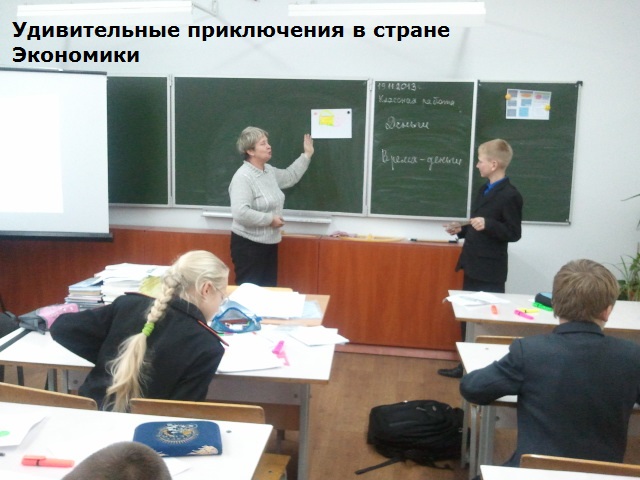 8
Публичная презентация продуктов
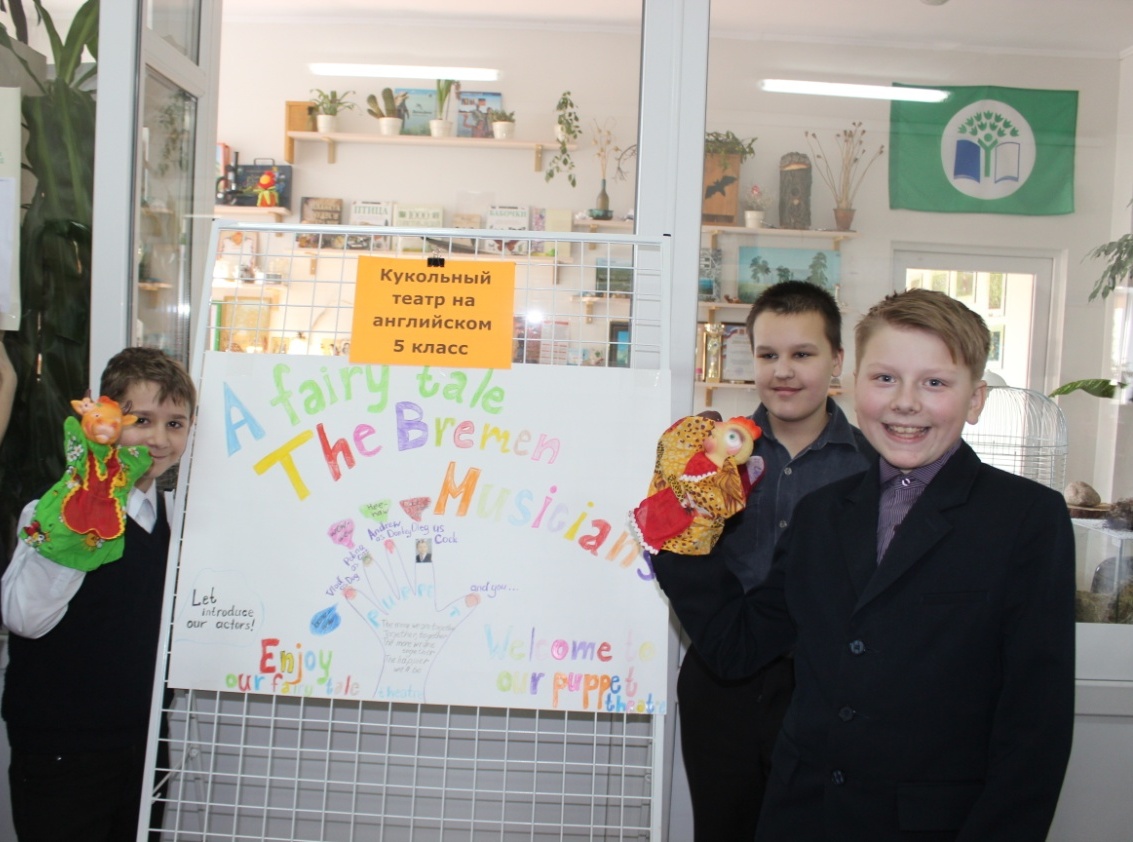 Стендовая выставка итоговых продуктов по итогам четверти
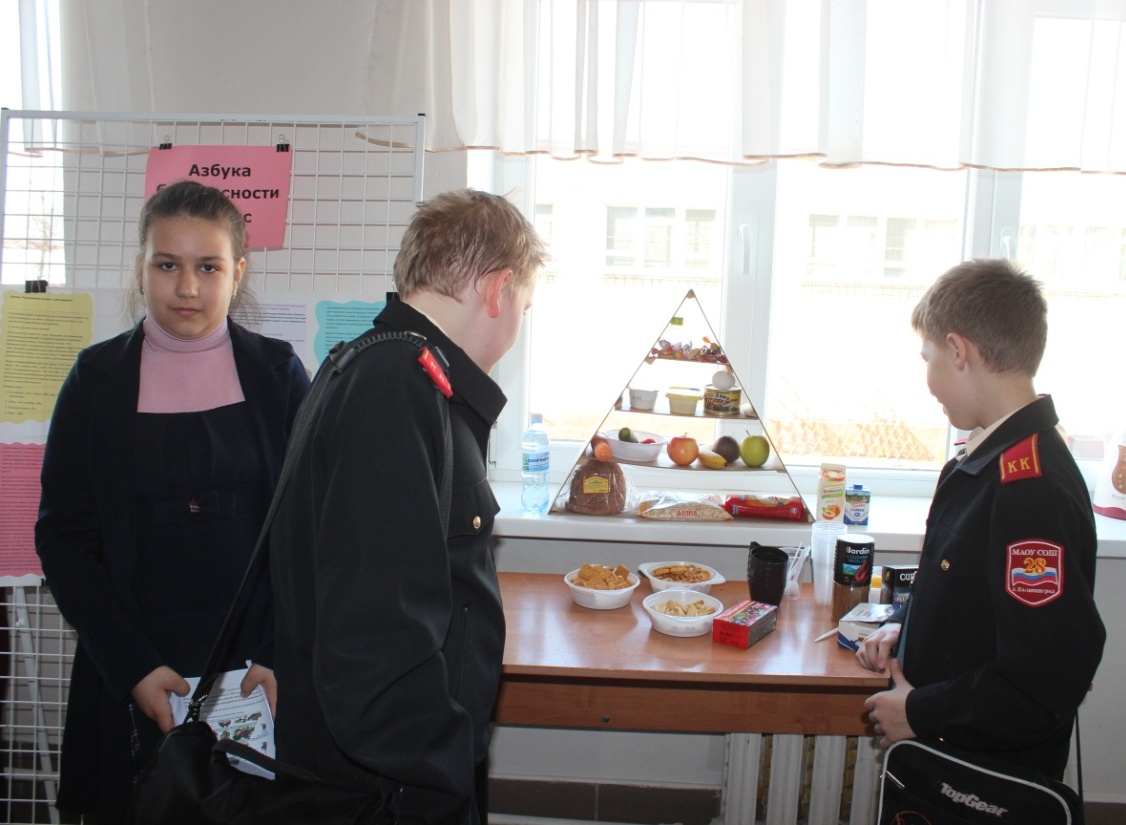 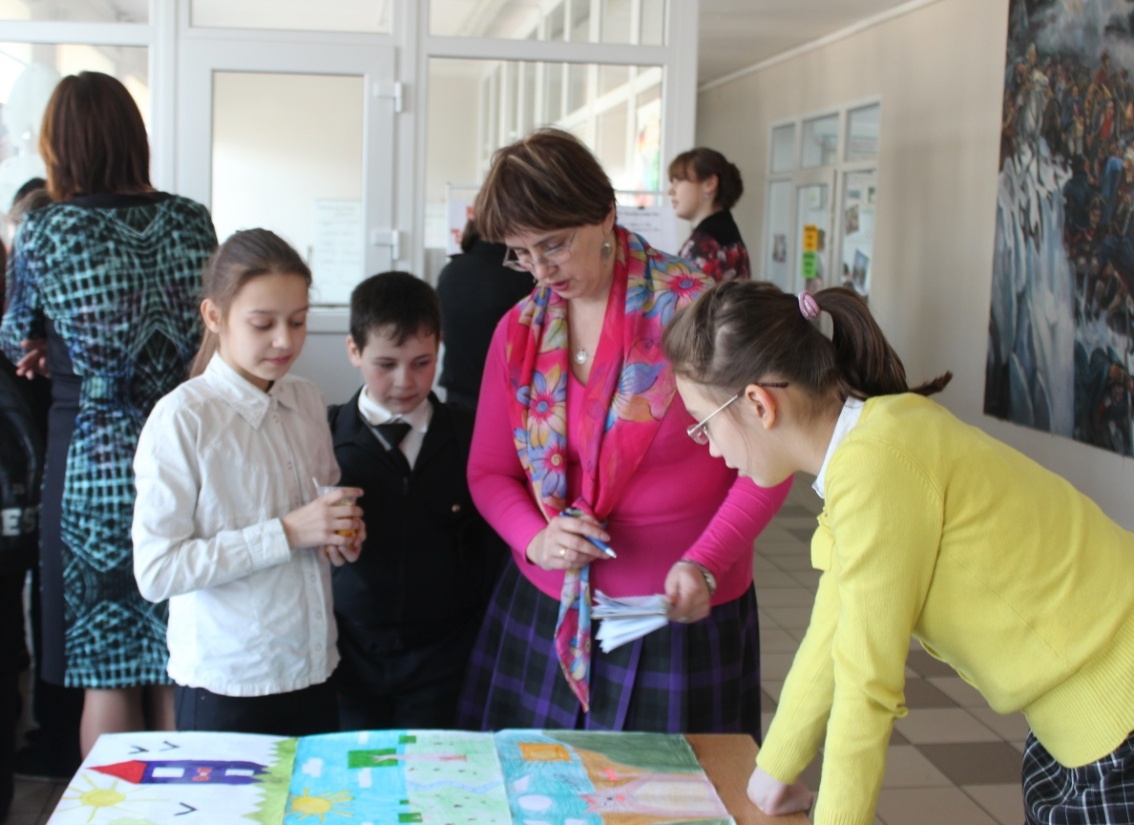 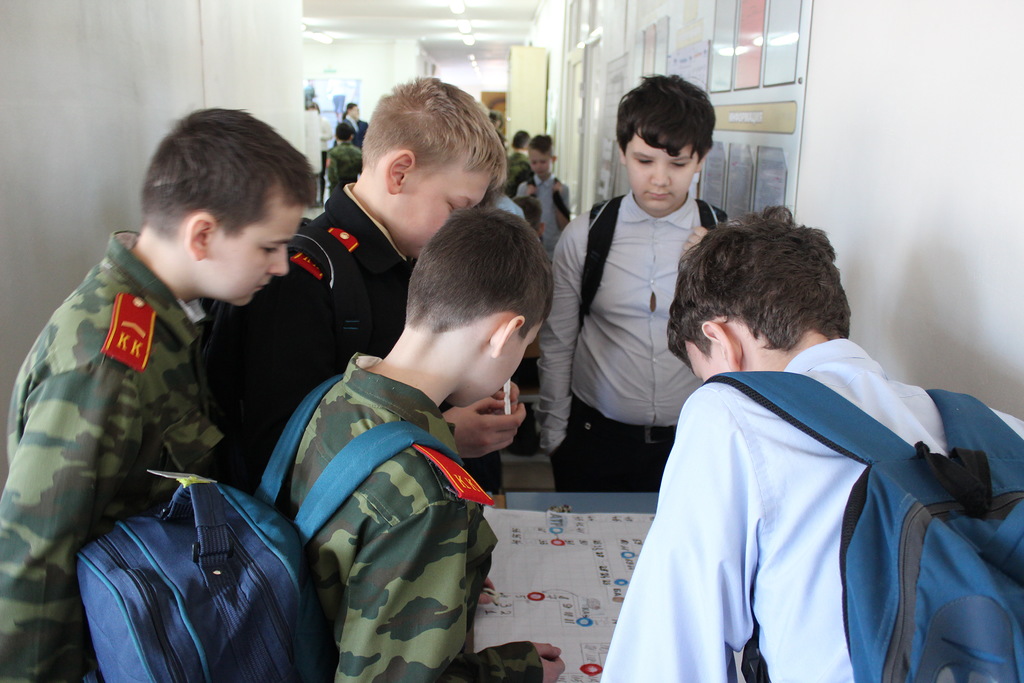 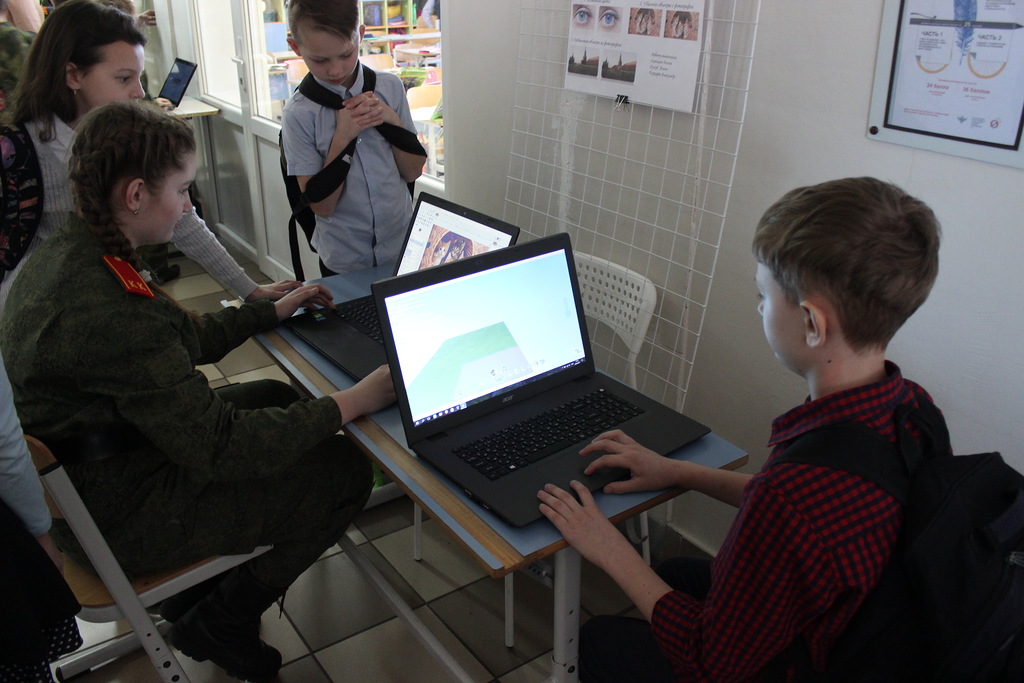 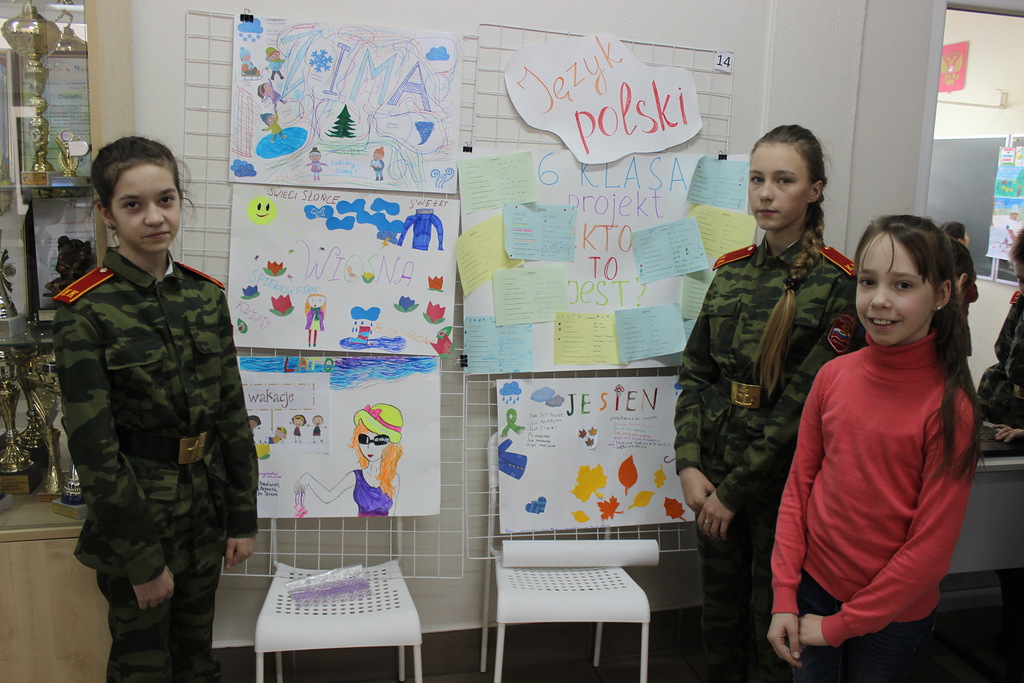 Ежегодное образовательное событие -  ярмарка итоговых продуктов модулей и курсов по выбору вариативной части учебного плана 5-8-х классов.
Участники Ярмарки узнали об особенностях изготовления ветрогенератора из бросового материала, создания Gif-картинок и поделок из муки и слои, подготовке к экзаменам по иностранному языку на получение международного сертификата, музейном деле и сохранении наследия, изучении качества питьевой воды и письменности от начала времен до наших дней,  создании комиксов и многими другими интереснейшими проектами.
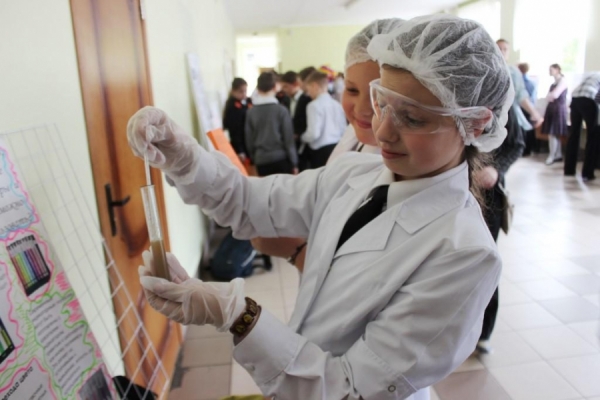 Ярмарка модулей и курсов по выбору
Работа итоговой Ярмарки проходит в формате трех сессий. Каждый доклад был посвящен одному из итоговых продуктов модуля или курса по выбору.
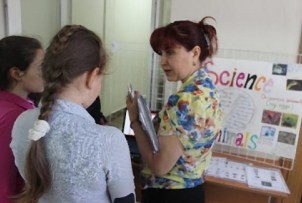 На Ярмарке каждый проект оценивали  эксперты -  педагоги школы, которые определили лучшие работы Ярмарки, авторы которых награждены дипломами на линейке.
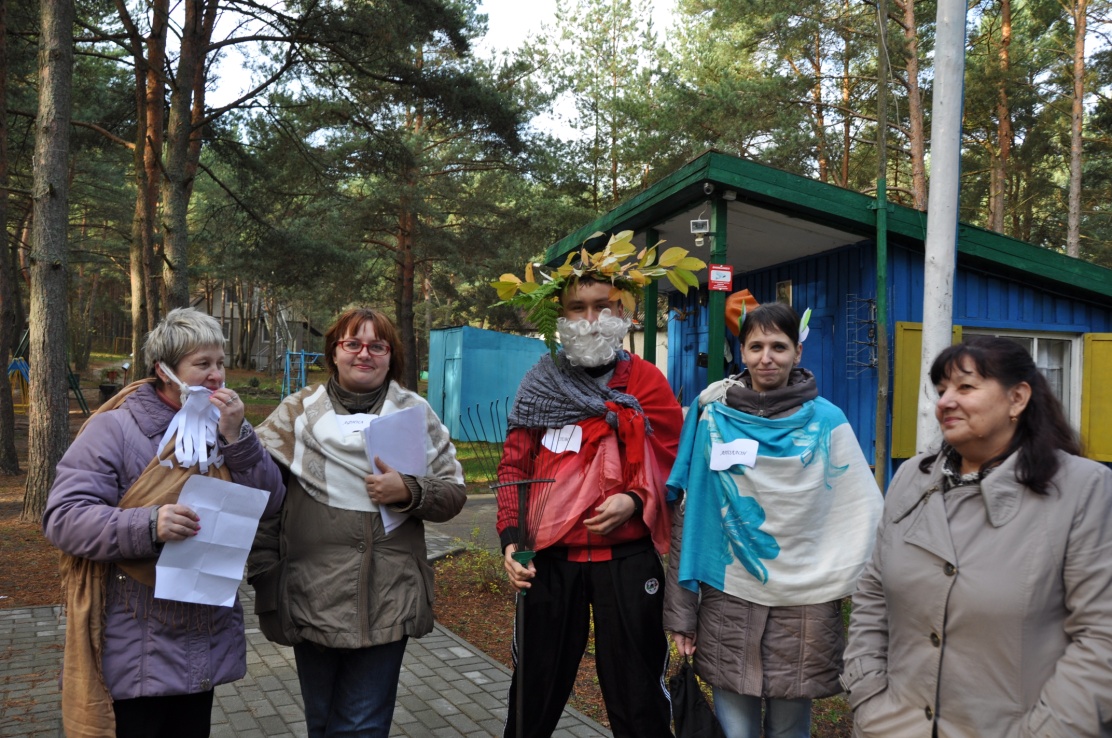 Каникулярная школа 
«Олимпионики»
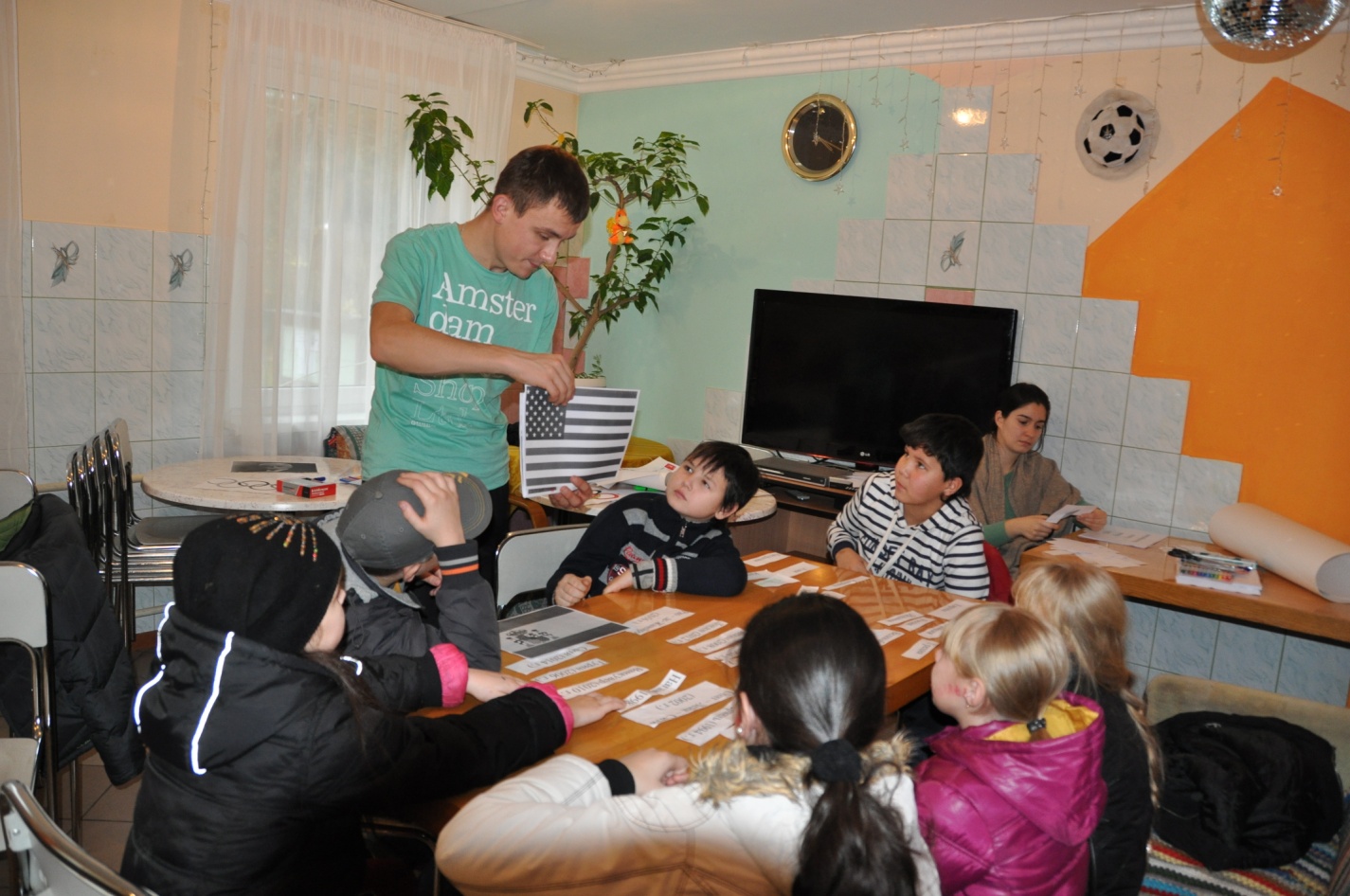 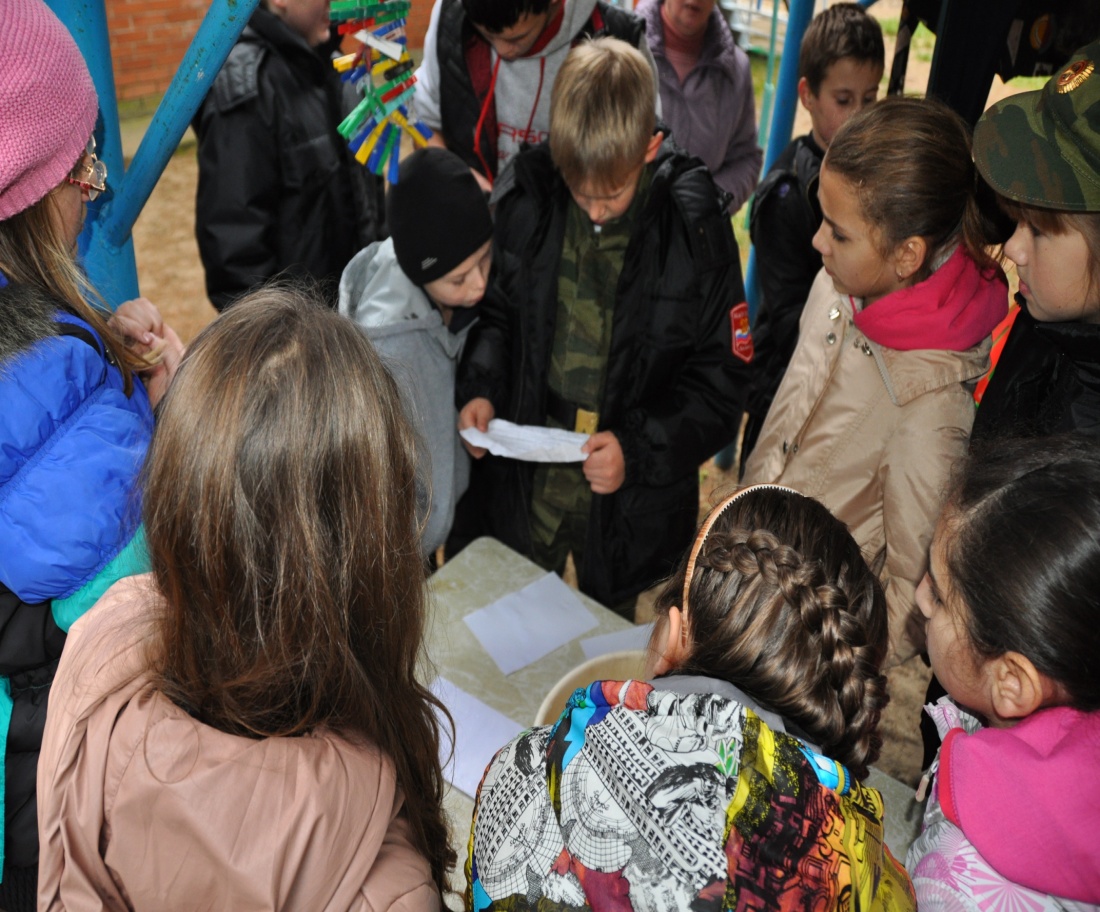 15
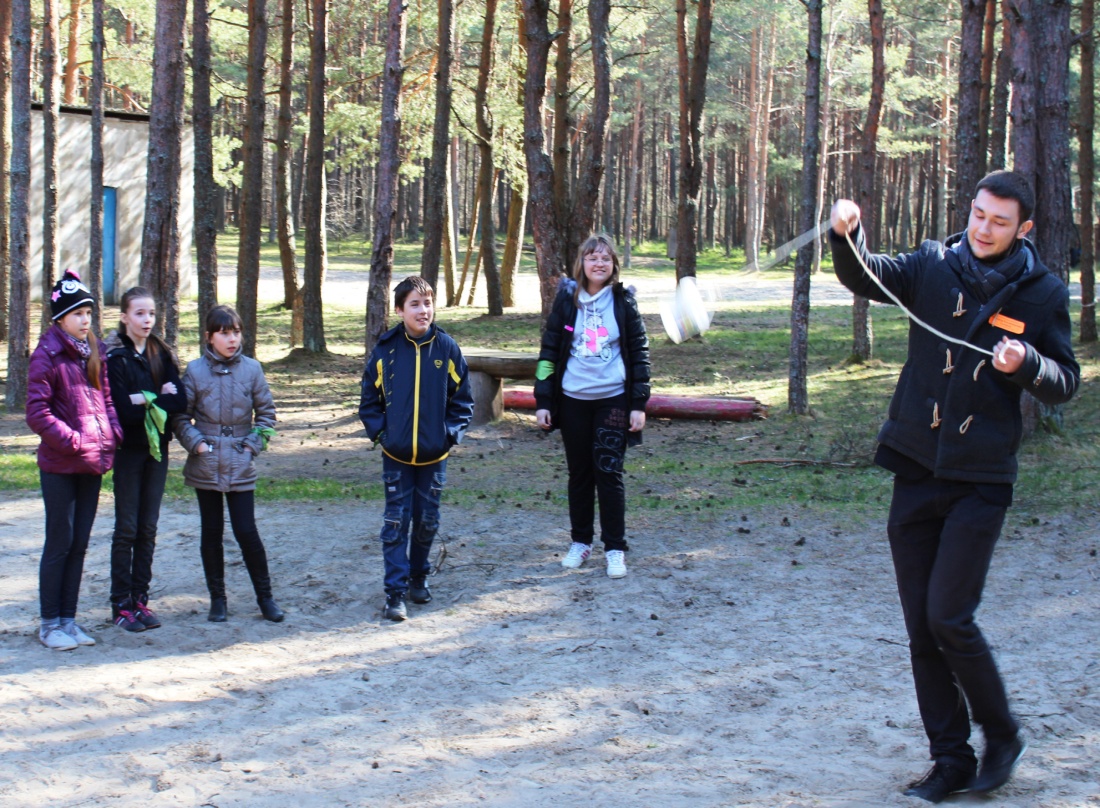 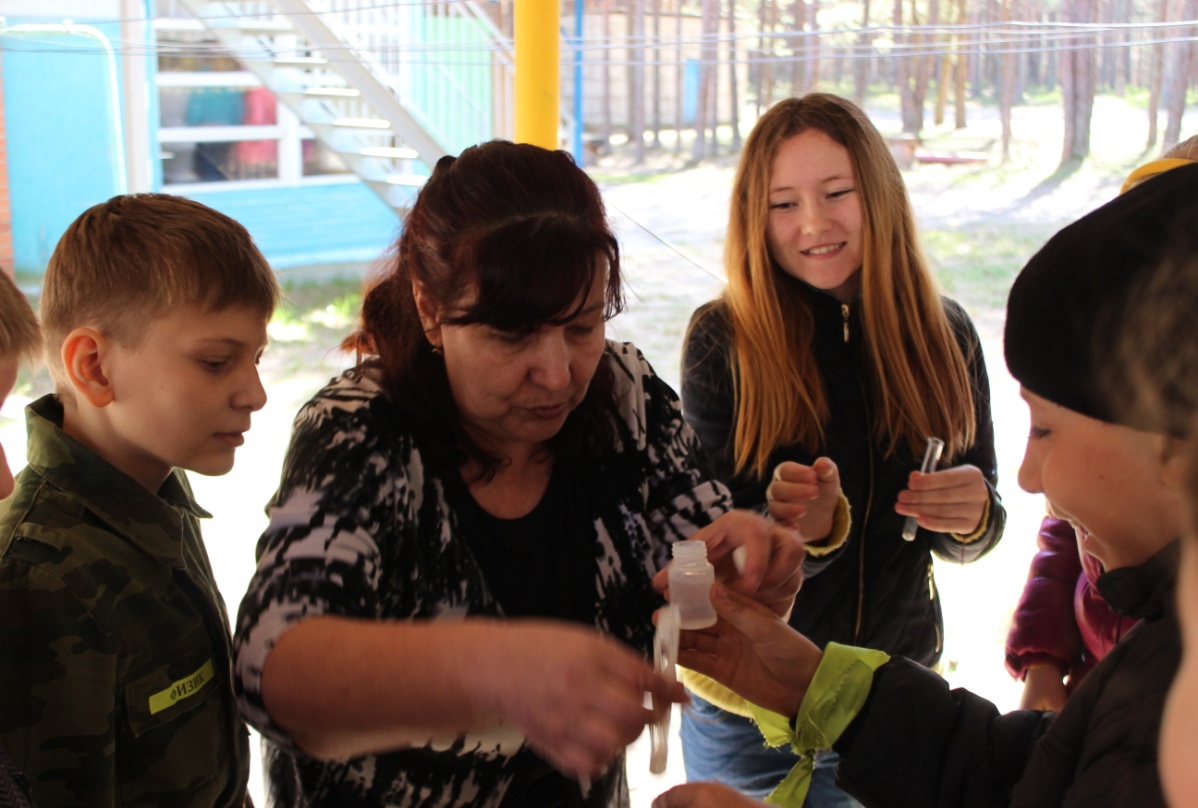 Каникулярная школа 
«Большое космическое путешествие»
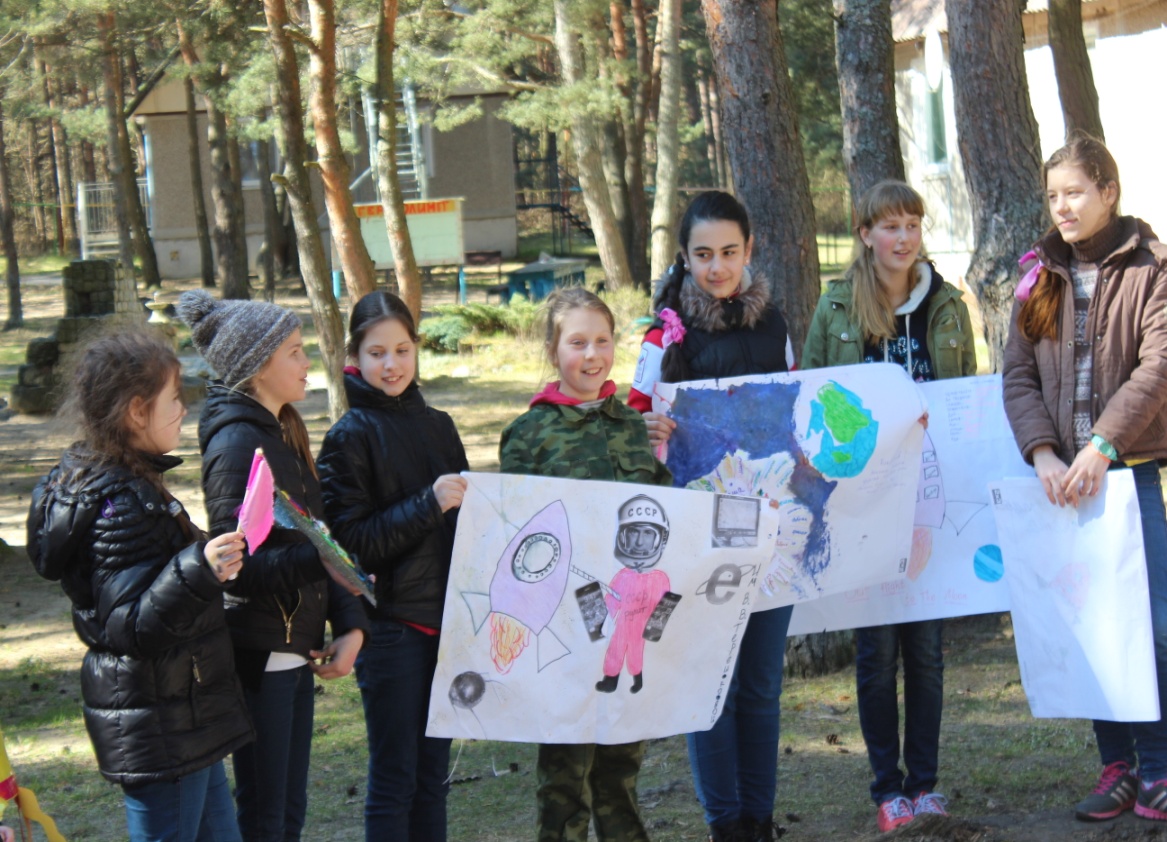 16
Каникулярная школа 
«Путешествие по литературному Калининграду»
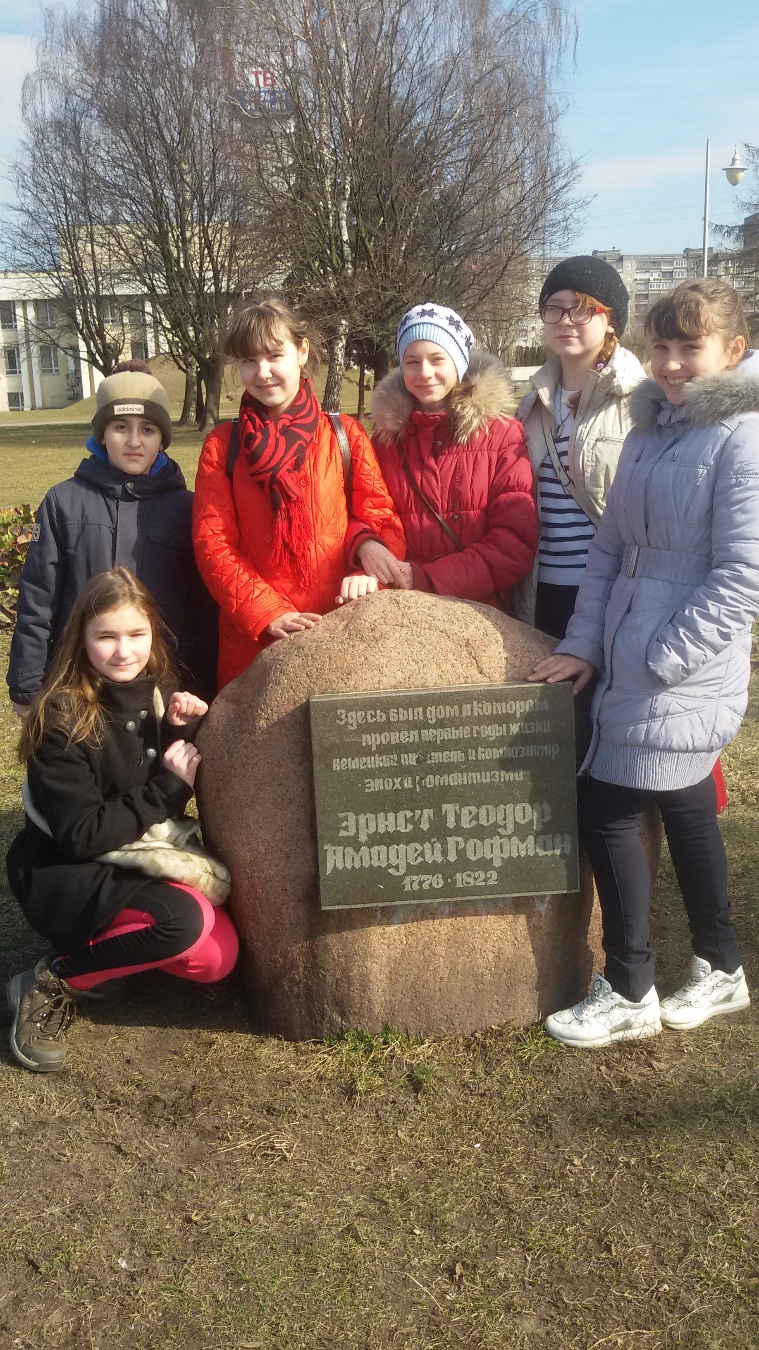 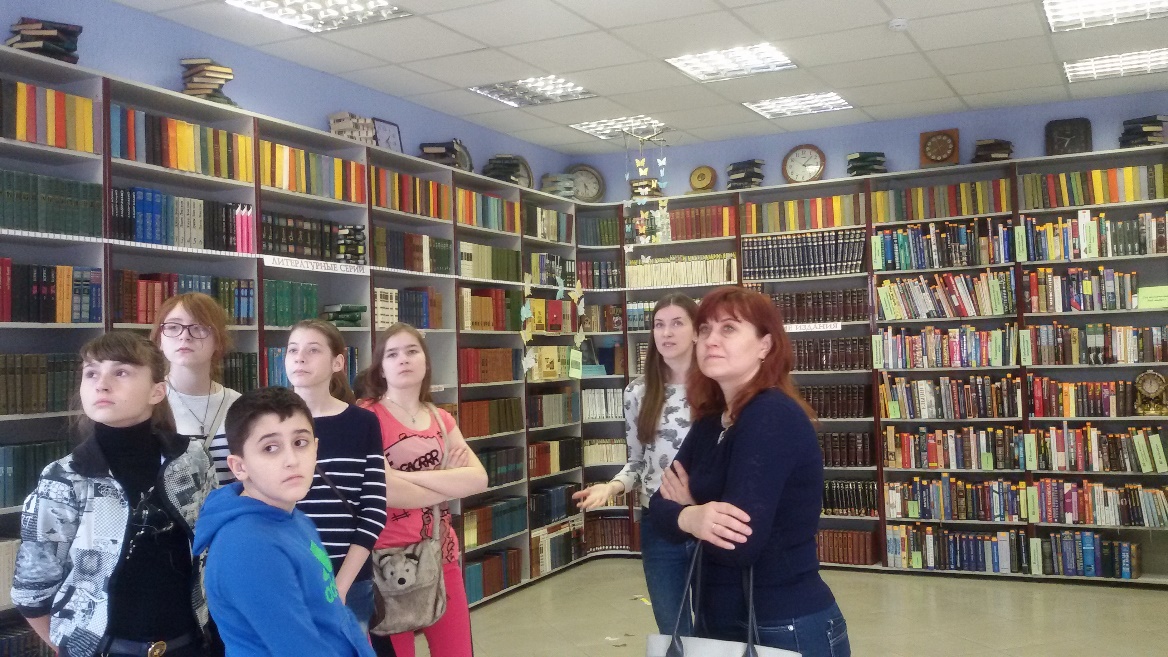 17
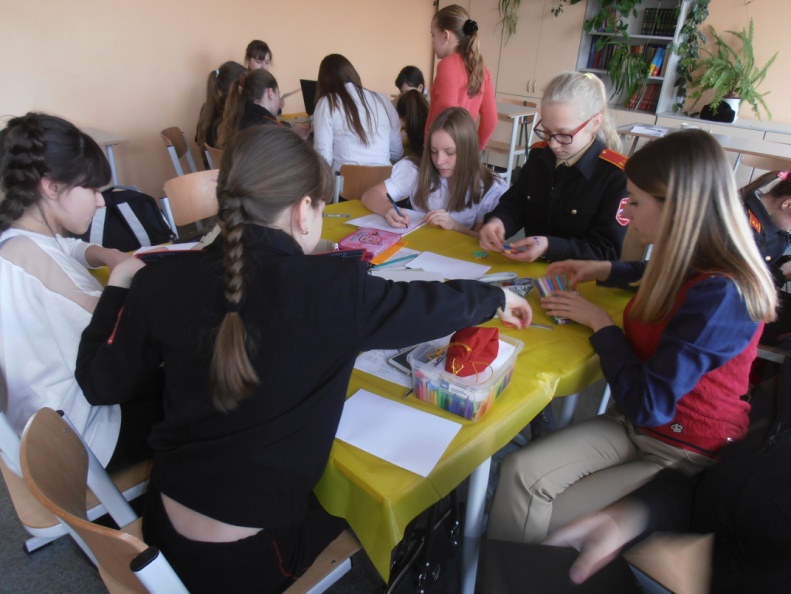 Каникулярная школа «Создание книги» март 2015
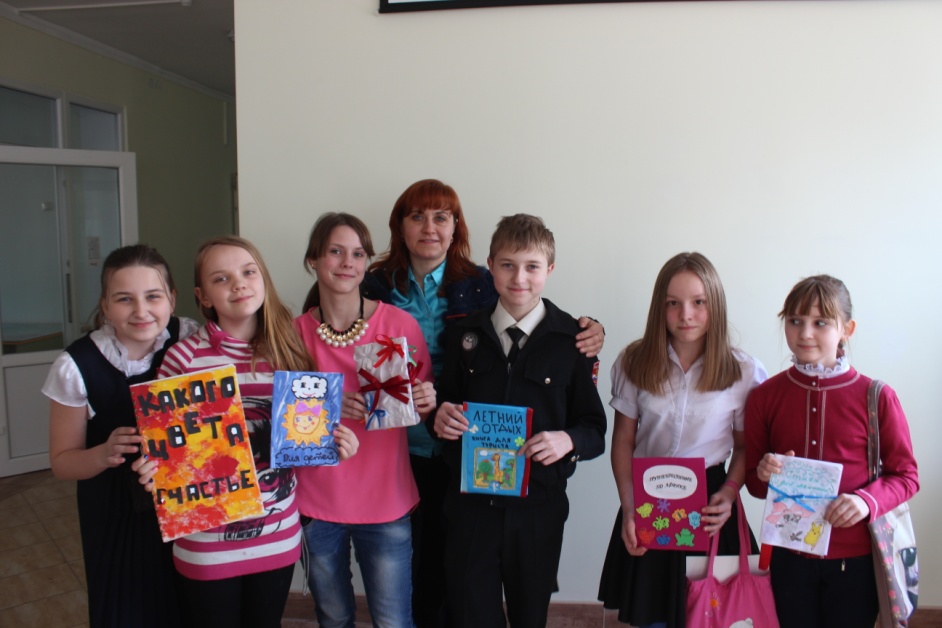 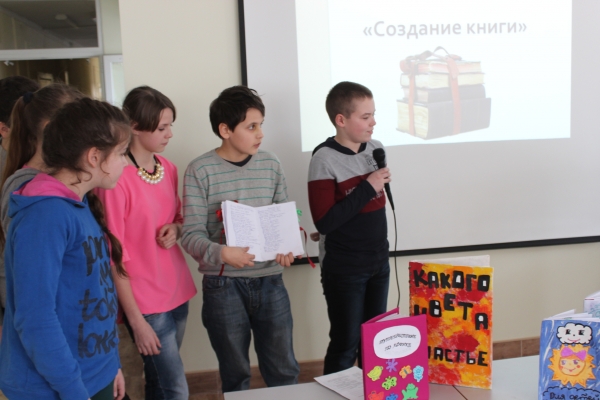 18
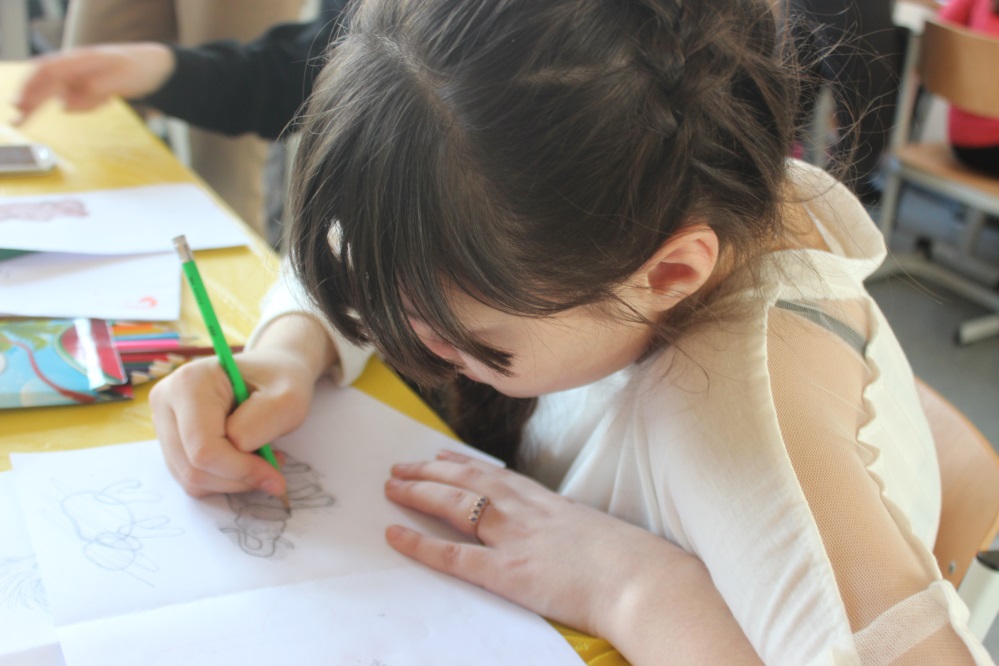 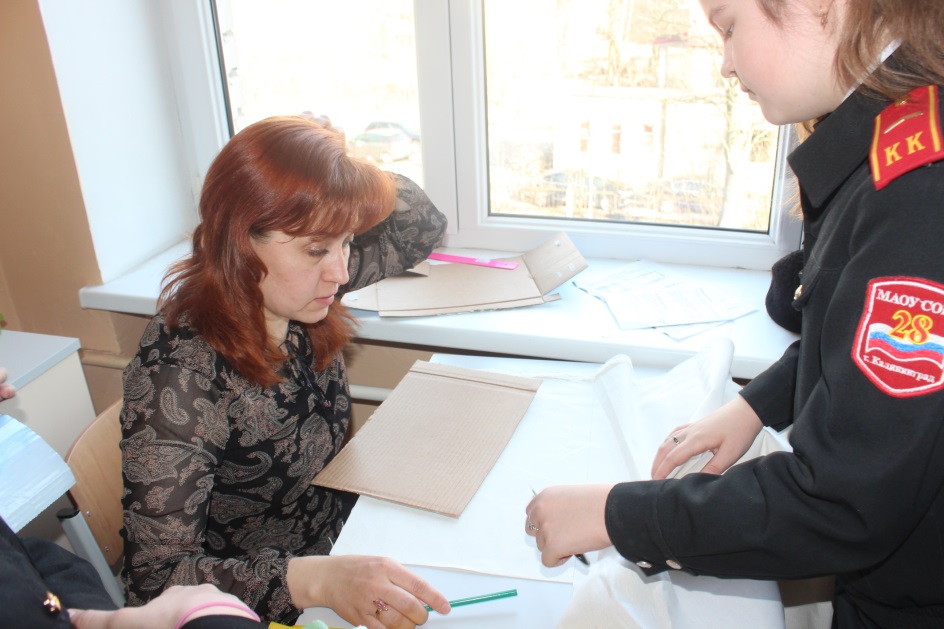 Каникулярная школа «Создание книги» март 2015
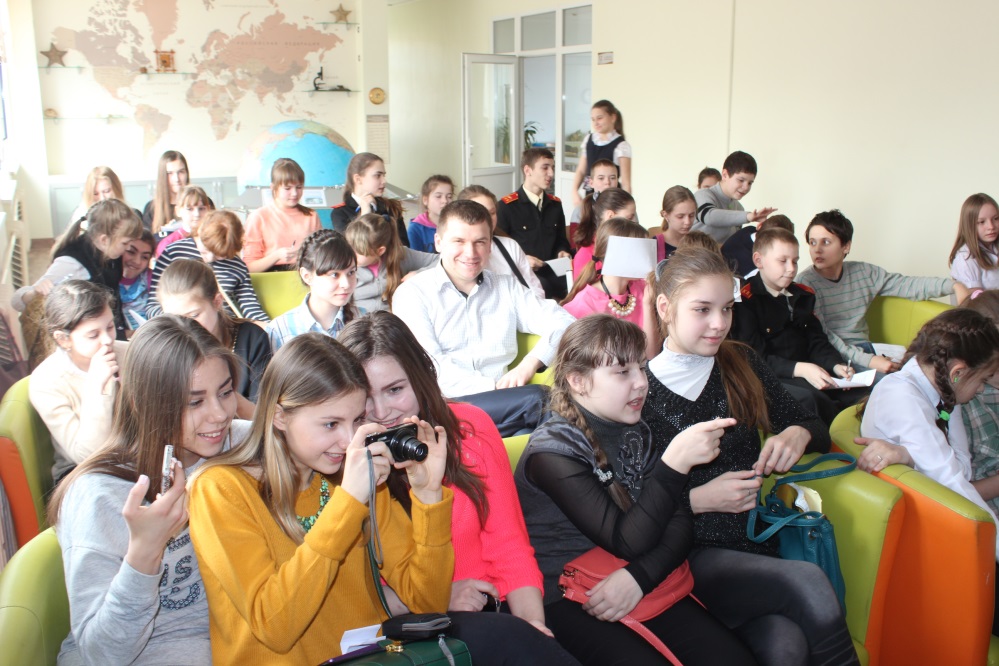 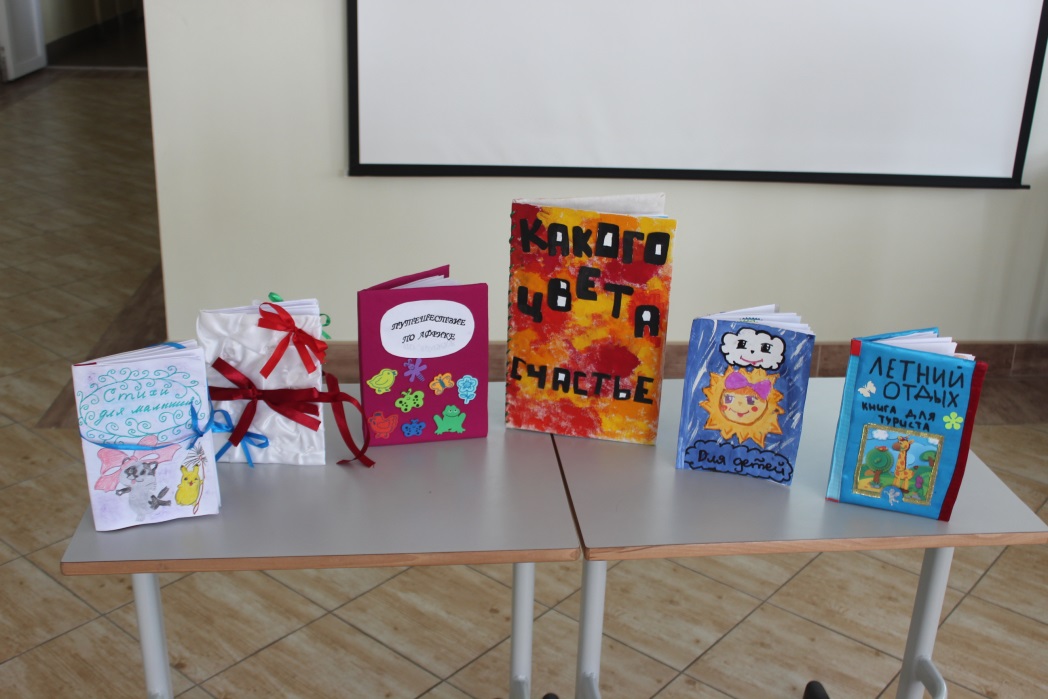 19
Учебный план по ФГОС СОО
Учебный план профиля обучения и (или) индивидуальный учебный план должны содержать 11 (12) учебных предметов и предусматривать изучение не менее одного учебного предмета из каждой предметной области, определенной настоящим Стандартом, в том числе общими для включения во все учебные планы являются учебные предметы "Русский язык", "Литература", "Иностранный язык", "Математика", "История" (или "Россия в мире"), "Физическая культура", "Основы безопасности жизнедеятельности", "Астрономия".
При этом учебный план профиля обучения (кроме универсального) должен содержать не менее 3(4) учебных предметов на углубленном уровне изучения из соответствующей профилю обучения предметной области и (или) смежной с ней предметной области.
В учебном плане должно быть предусмотрено выполнение обучающимися индивидуального(ых) проекта(ов).
Система ГАРАНТ: http://base.garant.ru/70188902/#ixzz50MjAiGnl
Выбор предметов для формирования индивидуального учебного плана
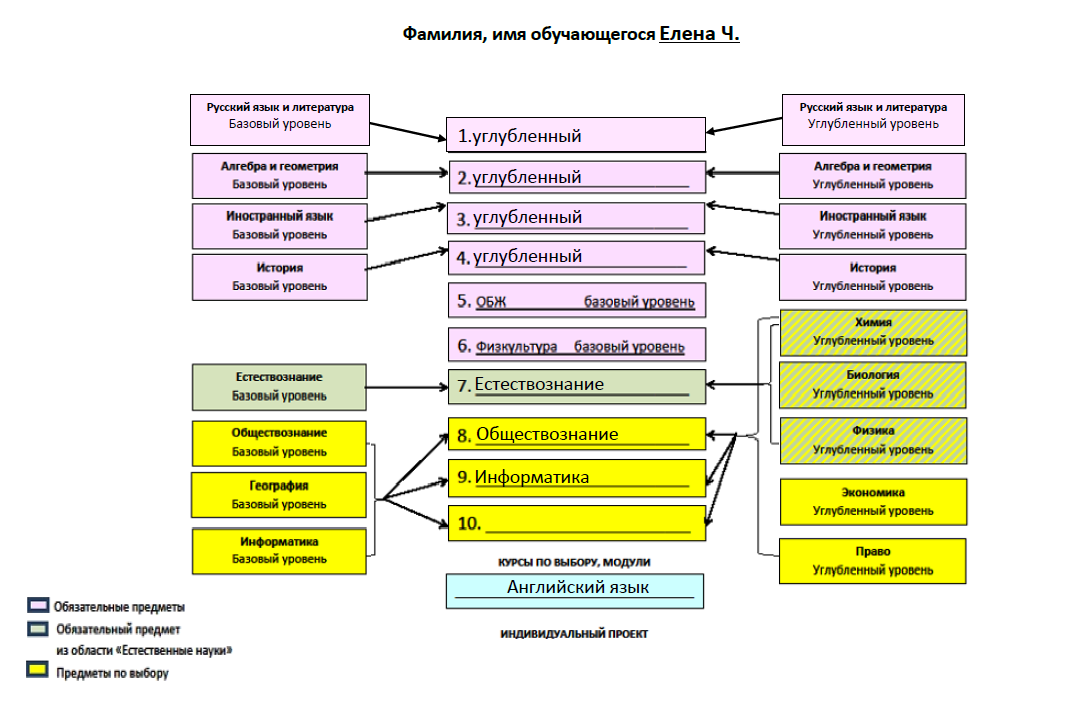 Курс «Погружение»
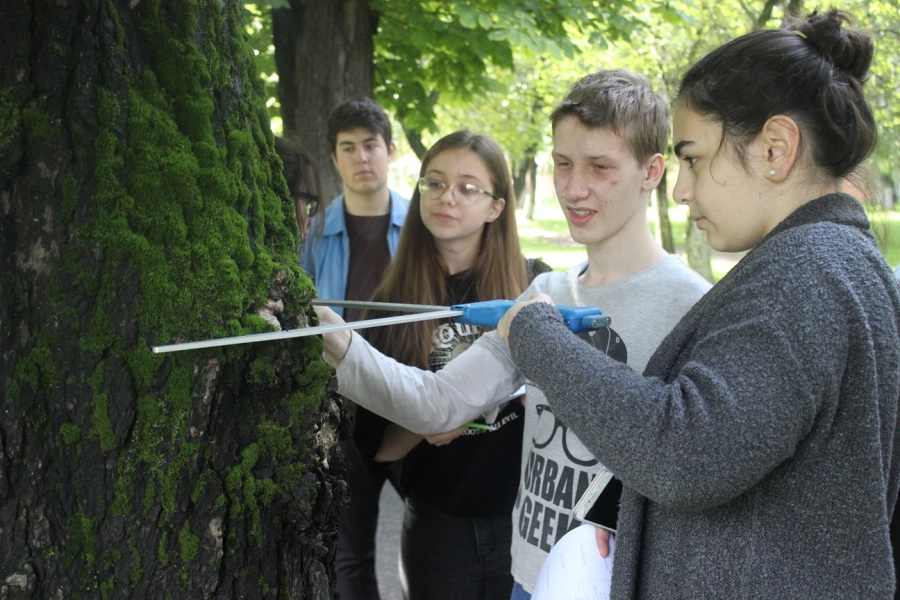 Экскурсии с фокусом на разнообразие профессий, встречи с экспертами, мастер-классы, тьюторское, психологическое сопровождение
Сетевое взаимодействие с партнёрскими школами
Примеры 2017 года: Музей Мирового океана, «Автотор», аэропорт, финансово-экономическая компания, судостроительный завод «Янтарь», SEO-оптимизация, психолог реабилитационного центра «Орехово» + вузы и Центр занятости
Индивидуальный итоговый проект (10 – 11 класс)
Индивидуальный итоговый проект – учебный проект, выполняемый обучающимся в рамках одного или нескольких учебных предметов с целью продемонстрировать свои достижения в самостоятельном освоении содержания и методов избранных областей знаний и/или видов деятельности и способность проектировать и осуществлять целесообразную и результативную деятельность (учебно-познавательную, конструкторскую, социальную, художественно-творческую, иную).

Индивидуальный итоговый проект выполняется обучающимся самостоятельно под руководством учителя (тьютора) по выбранной теме в рамках одного или нескольких изучаемых учебных предметов, курсов в любой избранной области деятельности.

34 и 35 часов в учебном плане
Индивидуальные итоговые проекты
информационный (поисковый), исследовательский, творческий, социальный, прикладной (практико-ориентированный), игровой (ролевой), инновационный (предполагающий организационно-экономический механизм внедрения)

монопредметный, метапредметный, относящийся к области знаний (нескольким областям), относящийся к области деятельности и пр.

состав материалов: 
1) текст исследовательской работы / программы и описания проекта;
2) мультимедийная презентация или плакат, визуализирующие текст исследовательской /проектной работы;
3) (для проектной работы) продукт проектной деятельности (макет, сценарий, буклет, выпуск газеты, видеофильм и т.п.).
Основные критерии оценки
- способность к самостоятельному приобретению знаний и решению проблем;
- сформированность предметных знаний и способов действий; 
- сформированность регулятивных действий; 
- сформированность коммуникативных действий.
2017
2018
Образ Сергея Есенина в русской литературе
Анализ состава пластиковых ТБО в кабинете биологии школы № 28 г. Калининграда
Положение и роль женщин в истории России (с древних времён до начала XIX века)
Музыка и здоровье
Калининградский трамвай
Особенности авторской пунктуации М.Ю. Лермонтова
Помощь бездомным животным – питомцам приюта «Тимвилль»
Музыкальное развитие дошкольников
“Использование QR-кодов в навигации по школе”
Самоопределение обучающихся старшей школы № 28
Сходства и отличия русских и немецких сказок (на примере сказки А.С. Пушкина «Сказка о мёртвой царевне и семи богатырях» и бр. Гримм «Белоснежка»)
Модернизация школьной велопарковки
Употребление в речи слова «милый» и производного от него новообразования «милота»  (на примере учащихся МАОУ СОШ № 28)
Влияние классного коллектива на адаптацию вновь прибывших в МАОУ СОШ № 28 13-15-летних подростков
Видеоурок по изучению польского языка
Влияние музыки на артериальное давление человека
Путешествие во времени: Кёнигсберг – Калининград (сквозь призму поэзии)
Осведомлённость обучающихся 10-11 классов и учителей МАОУ СОШ № 28 о генной инженерии на примере ГМО
Профпробы
Проект «Создание региональной модели организации профессионального обучения школьников в условиях взаимодействия организаций общего и профессионального образования»
Участники – почти 30 школ и несколько СПО
7-8 класс: 8 х 4 = 32 часа
Профессиональные пробы 2018/2019 уч.г.
ГАУ КО ПОО «Колледж сервиса и туризма»
7-8 класс, формат «погружения»
четыре профессии в течение года

Повар
Экскурсовод
Делопроизводитель
Швея
Младший медицинский сотрудник
Официант/бармен
Пожарная безопасность
Парикмахер
Маникюр
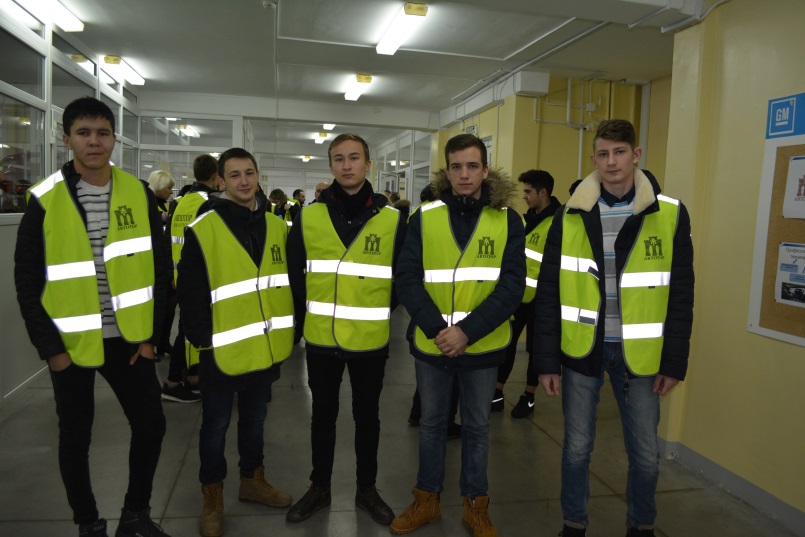 Колледж-класс (первый опыт)
Колледж мехатроники
 и пищевой индустрии, 
специальность «Автоматические системы управления»
Участвуют «Школа Будущего», школа №28 г. Калининграда, Храбровская школа, школа №6 г.Балтийска 
Обучающиеся – школьники 10 класса
Обучение строится с учетом перезачета образовательных результатов, полученных на базе школы в период освоения обучающимися программы 10-11 класса
Колледж-класс (2018/2019)
Колледж сервиса и туризма, 
специальность «Младший медицинский сотрудник по уходу за больным»
Обучающиеся – школьники 10 класса
Обучение строится в формате еженедельных занятий на территории колледжа в рамках договора о сетевой форме реализации образовательной программы 
Обязательная практика!